PREZENTACJA
ANGIELSKI
A SONNET (ONE HEART) by Adam Asnyk
One heart, one heart is all I’m dreaming of
   One heart upon this sullen earth I seek.
   A heart to tremble with my heart in love, 
   So that I be a meek one mid the meek. 
   One pair of lips, wherefrom my lips for aye
   Would drink the drink of joy with no constraints.
   Two eyes that I could marvel at each day,
   And see myself a saint among the saints.
   One heart I need, two hands both soft and white
   To veil my eyes and gently bar the light,
   So I may fall asleep and by a touch
   Of an angels cheek be carried to the sky.   
   One heart, one heart, so little though need I,
   I see and know that I demand too much.
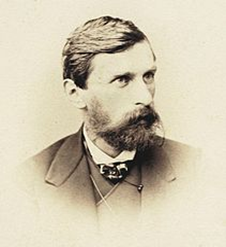 Adam Asnyk                      11 September 1838 – 2 August 1897
He was a Polish poet and dramatist of the Positivist era. Adam was born in Kalisz to a noble family, he was educated to become an heir of his family's estate. As such he received education at the Institute of Agriculture and Forestry in Marymont and then the Medical Surgeon School in Warsaw. He continued his studies abroad in Breslau, Paris and Heidelberg. In 1862 he returned to Congress Poland and took part in the January Uprising as a freedom fighter against the country's occupation by Russian troops. Because of that he had to flee the Tsarstvo and settled in Heidelberg, where in 1866 he received a doctorate of philosophy. Soon afterwards he returned to Poland and settled in the Austrian-held part of the country, initially in Lwów and then in Kraków. In 1875 Asnyk married Zofia née Kaczorowska, with whom he had a son. He died on 2 August 1897 in Kraków and was buried at the Skałka church, a burial place for some of the most distinguished Poles, particularly those who lived in Kraków.
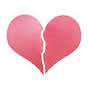 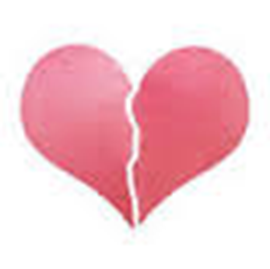 additional  information
Prompt came in 1869 . His theme is the desire expressed by a man who feels alone - request the statements given unlucky in love . Lyrical subject is not named, but it should be assumed that it is a suffering person wishing proximity neighbor , looking for real feelings.
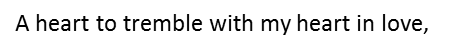 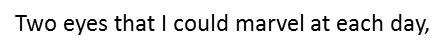 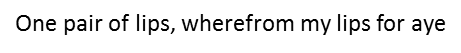 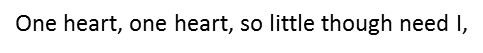 the content of the line
Author in line talks about his dream and feelings that wyzwalałaby there is one person. Author's dream is to find the world such a person, which could complement , which would be happy , and of which he could join in the " sorrow and joy”.
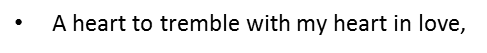 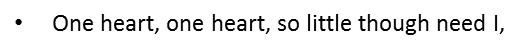